Figure 6. Dual labelling of microglial populations with RCA-1 lectin and CD68, 18–19 gw. Lectin histochemistry with ...
Cereb Cortex, Volume 15, Issue 7, July 2005, Pages 938–949, https://doi.org/10.1093/cercor/bhh194
The content of this slide may be subject to copyright: please see the slide notes for details.
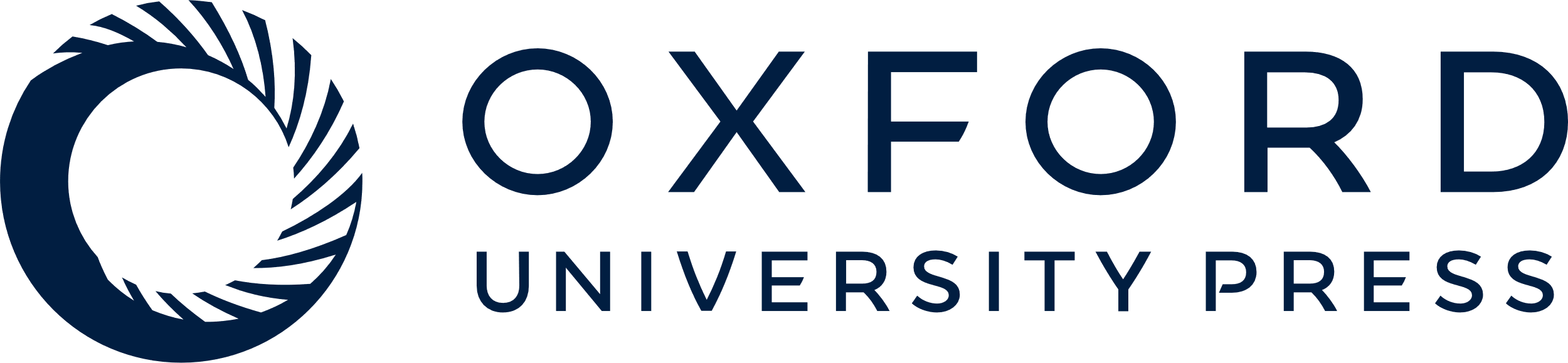 [Speaker Notes: Figure 6. Dual labelling of microglial populations with RCA-1 lectin and CD68, 18–19 gw. Lectin histochemistry with RCA-1 (brown) combined with immunohistochemistry against CD68 (blue), identified populations of cells that were predominantly blue (expressing CD68 antigen, A, C, D) particularly located within the ventricular and subventricular zones and the corpus callosum, or predominantly brown (RCA-1 positive cells, B, D, E, F): ramified cells within the subventricular and intermediate zones (D, E, F closed arrowheads). Ramified cells expressing both of these markers were located within the intermediate zone (E, open arrowheads) and lower aspects of the subplate during this period (F, open arrowheads). For orientation, the cortical plate is to the top of panel B, and to the top right of panels E and F. Scale bar represents ∼110 μm in (A), 150 μm in (B), 60 μm in (C) and 120 μm in (D–F).


Unless provided in the caption above, the following copyright applies to the content of this slide: Cerebral Cortex V 15 N 7 © Oxford University Press 2004; all rights reserved]